Energy Beets
David Ripplinger
Lake Region Extension Round-Up
Devils Lake
January 7, 2015
2
Why sugar?
Nature’s store of easily 
	accessible energy

	Readily convertible into a 	number of fuels and products
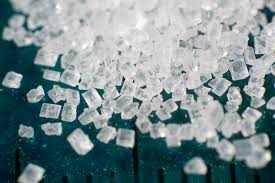 Why beets?
Northern crop 

Sugar crop
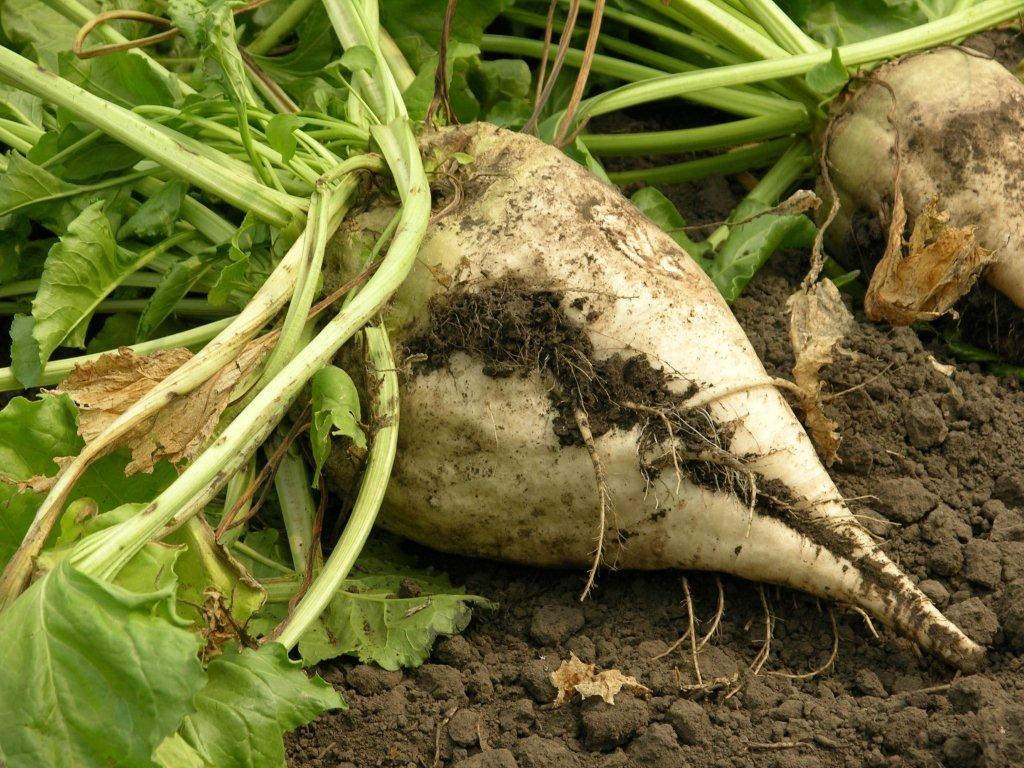 4
Why the Northern Plains?
The climate is ideal - sugar yield and quality

- Daytime temps: 60 to 80 degrees 
- Night time temps: 40 to 60 degrees

Free cold storage
5
Industrial Beets Defined
Aka energy beets

Varieties of beta vulgaris bred to maximize fermentable sugar

May not meet quality standards for food production (sugar beet)
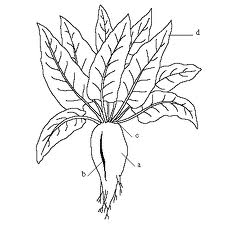 The European Experience
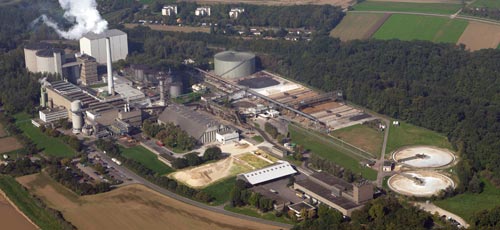 7
Can you grow beets outside the Red River Valley?
8
2011-2014 North Dakota Trials
2011-2014 North Dakota Trials
How much sugar is this?
11
Can you grow beets outside the RRV?
12
Herbicide Carryover
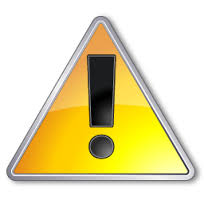 Growers must plan ahead on herbicides two to four years due to potential of carry-over damage to beets

      (Similar to canola)
13
Crop Rotation
Four years to break disease cycle

Does well following wheat and barley (better emergence)

Does poorly following soybeans and dry beans (too much nitrogen)
14
Benefits
Deep tap root can improve soil health

Allow beet to endure drought conditions

Provide access to nutrients far below the surface
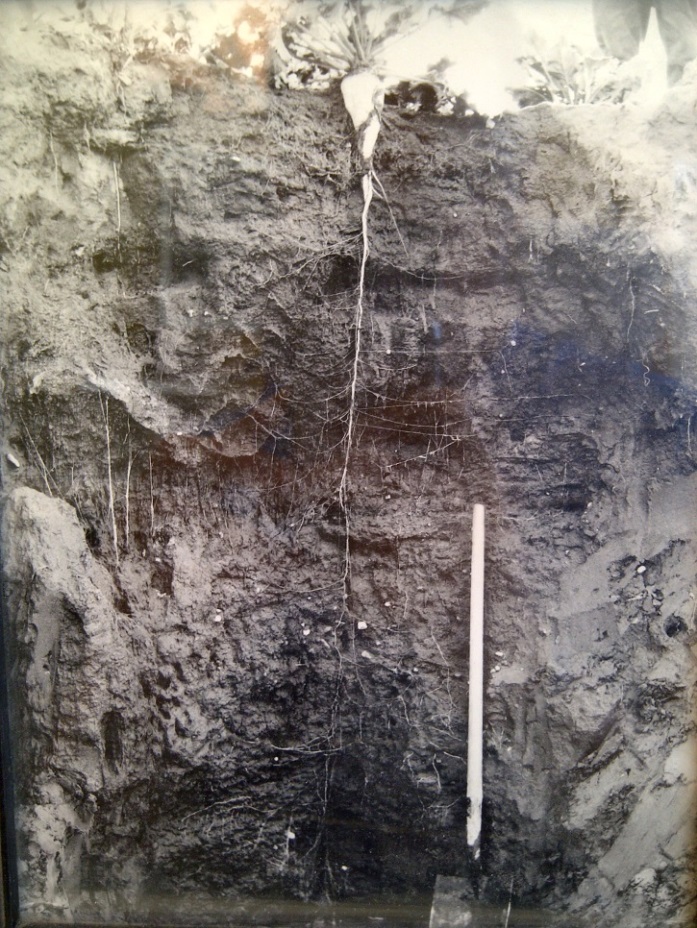 15
Some Answers
You can grow no-till beets

You can grow in rocky soil (lifter, facility)

Efforts to develop crop insurance policies are underway
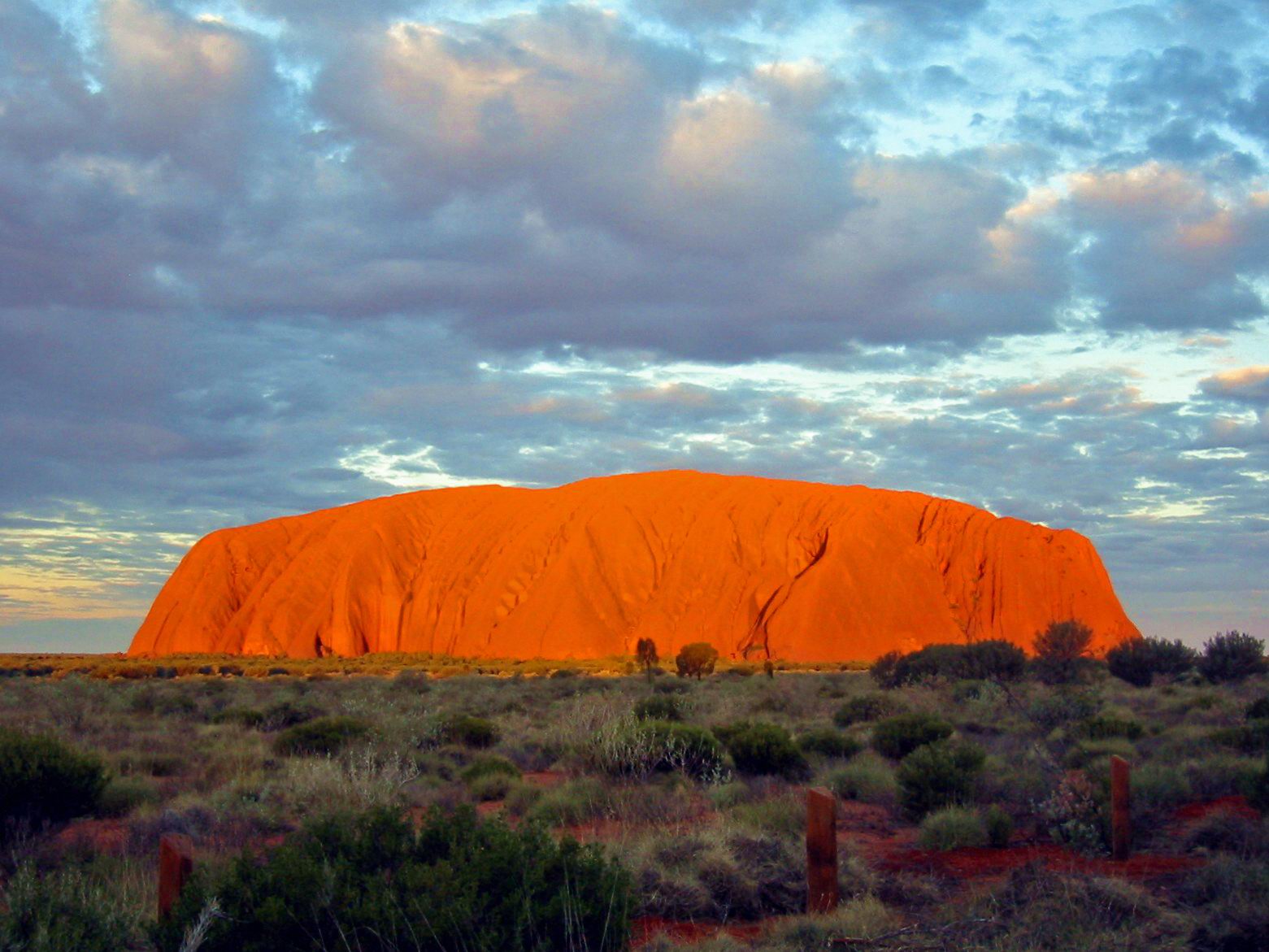 16
Some Concerns
Beet emergence

Soil compaction

Harvest weather
& labor needs
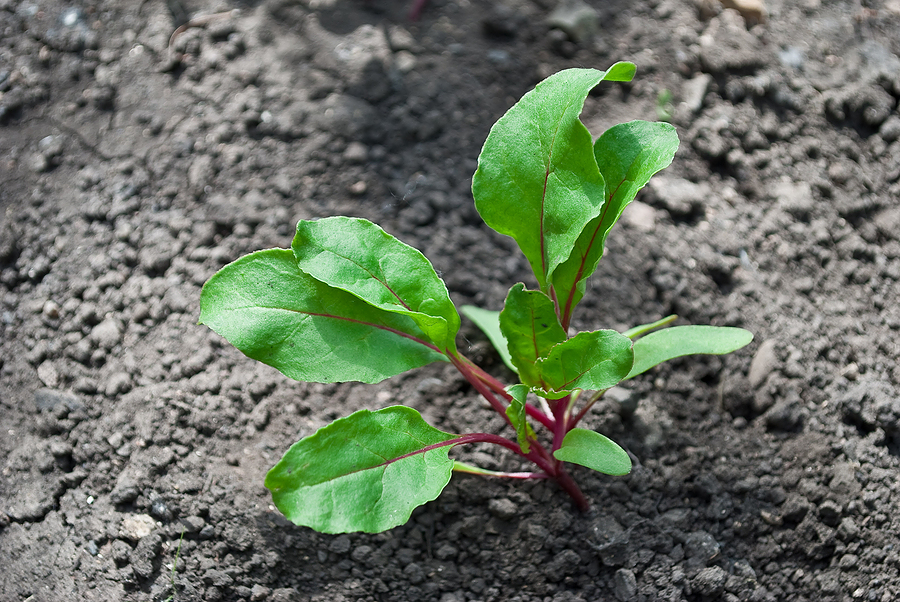 17
Siting
Five communities under consideration: Valley City, Jamestown, Carrington, Cando, Langdon

Facilities may produce industrial sugar or a finished product like ethanol
18
[Speaker Notes: Locations may produce industrial  sugar feedstock or a finished product. 
Processing facilities may produce:
                Industrial sugar feedstock (for third party)
                Ethanol
                Advanced chemicals]
Feedstock Requirements
20 MMGPY Refinery

Requires about 750,000 tons of beets

30,000 dryland acres (@25t/AC) 
120,000 acres with a four-year rotation

Most feedstock sourced within 20 miles of plant

Fewer irrigated acres are needed
19
19
Growers are criticalWithout growers there is no plant
20
Summary
Beets show significant promise as an industrial crop

Efforts to commercialize are underway

Growers need to be ready
21